František Pavlík
Tvorba DMT z dat laserového scanování  (DMR 4G a DMR 5G) v prostředí ArcGIS
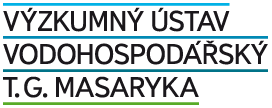 Výzkumný ústav vodohospodářský T. G. Masaryka, v.v.i. info@vuv.cz, www.vuv.cz Pobočka Brno | Mojmírovo náměstí 16, 612 00 Brno-Královo Pole | +420 541 126 311
frantisek_pavlik@vuv.cz
Porovnání přesnosti dat
*   Mapové listy 18 km2 
** Mapové listy 2,5 x 2,0 km2
Uplná střední chyba:
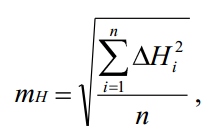 kde n je počet geodeticky zaměřených bodů komparační základny a ΔHi rozdíl výšky interpolované z DMR 5G a geodeticky zaměřené na i-tém kontrolním bodě komparační základny.
Aktuální stav DMR 4G
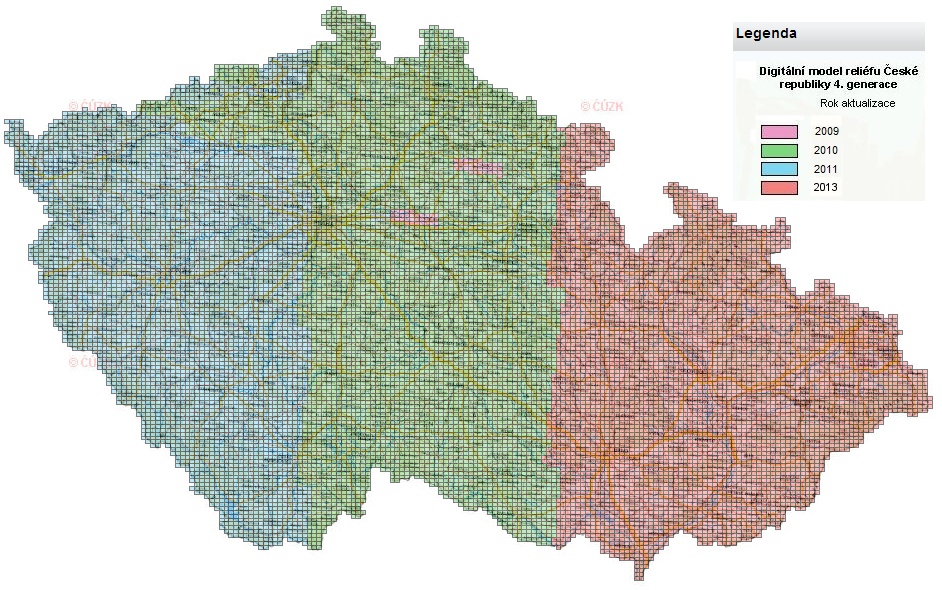 Aktuální stav DMR 5G
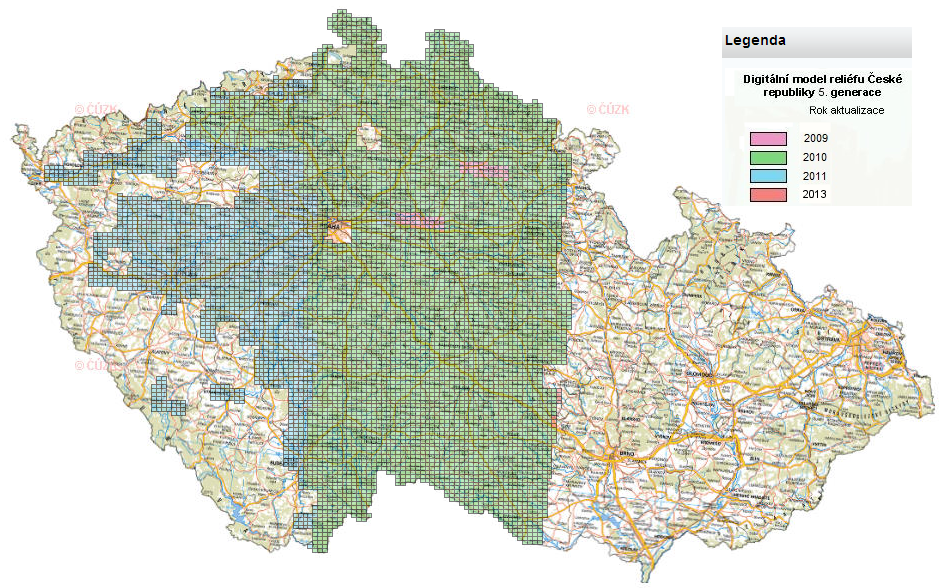 Ukázka tvorby DMT z DMR 4G  a DMR 5G v ArcGIS
A. ÚPRAVA DAT
- Převod datového souboru na formát csv, txt, docx či xlsx
- Úprava zdrojového souboru
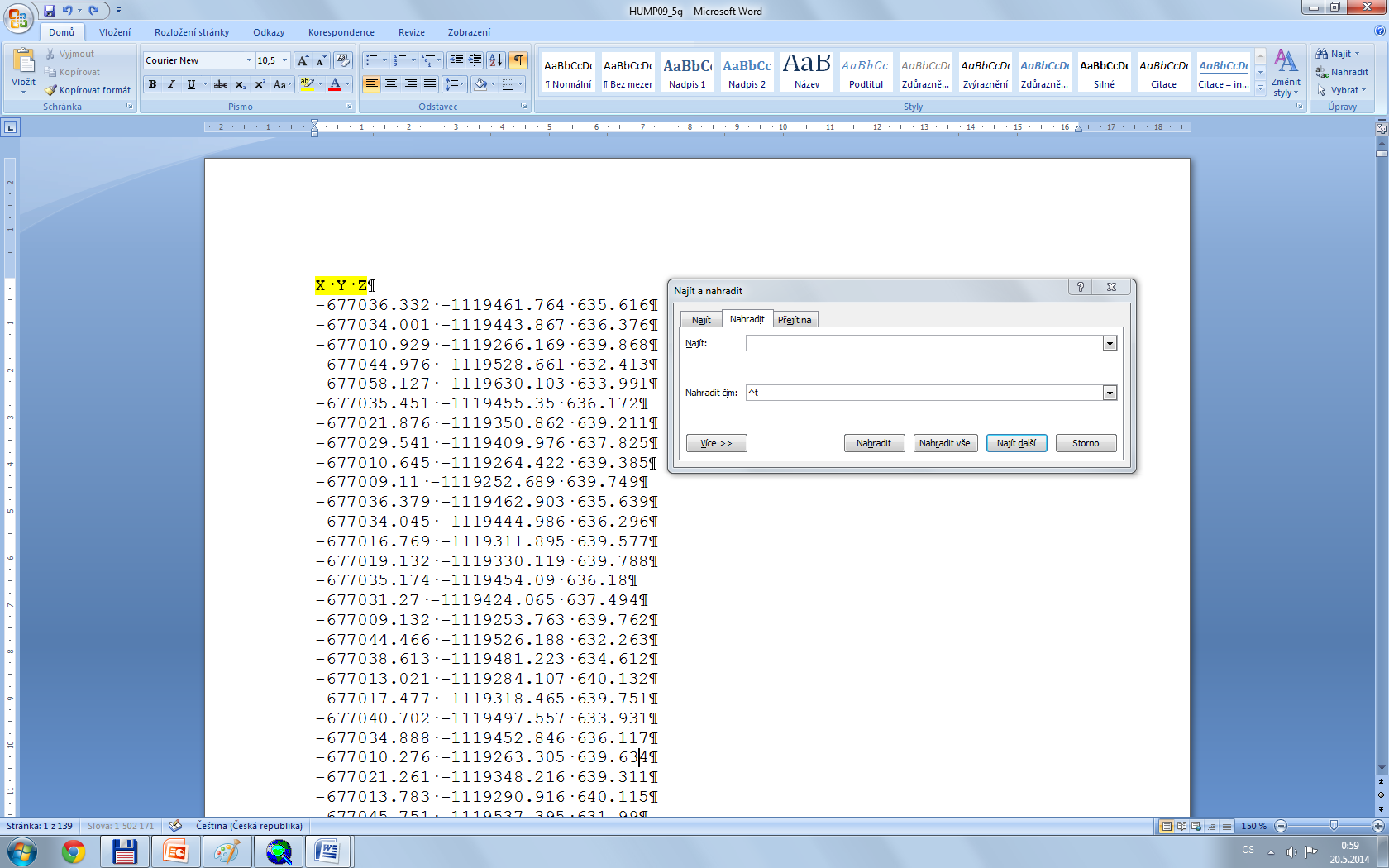 - Pozor na verzi wordu, resp. omezení počtu řádků
Ukázka tvorby DMT z DMR 4G  a DMR 5G v ArcGIS
B. ARC GIS – NAČTENÍ DAT
- Načtení upravených dat XYZ
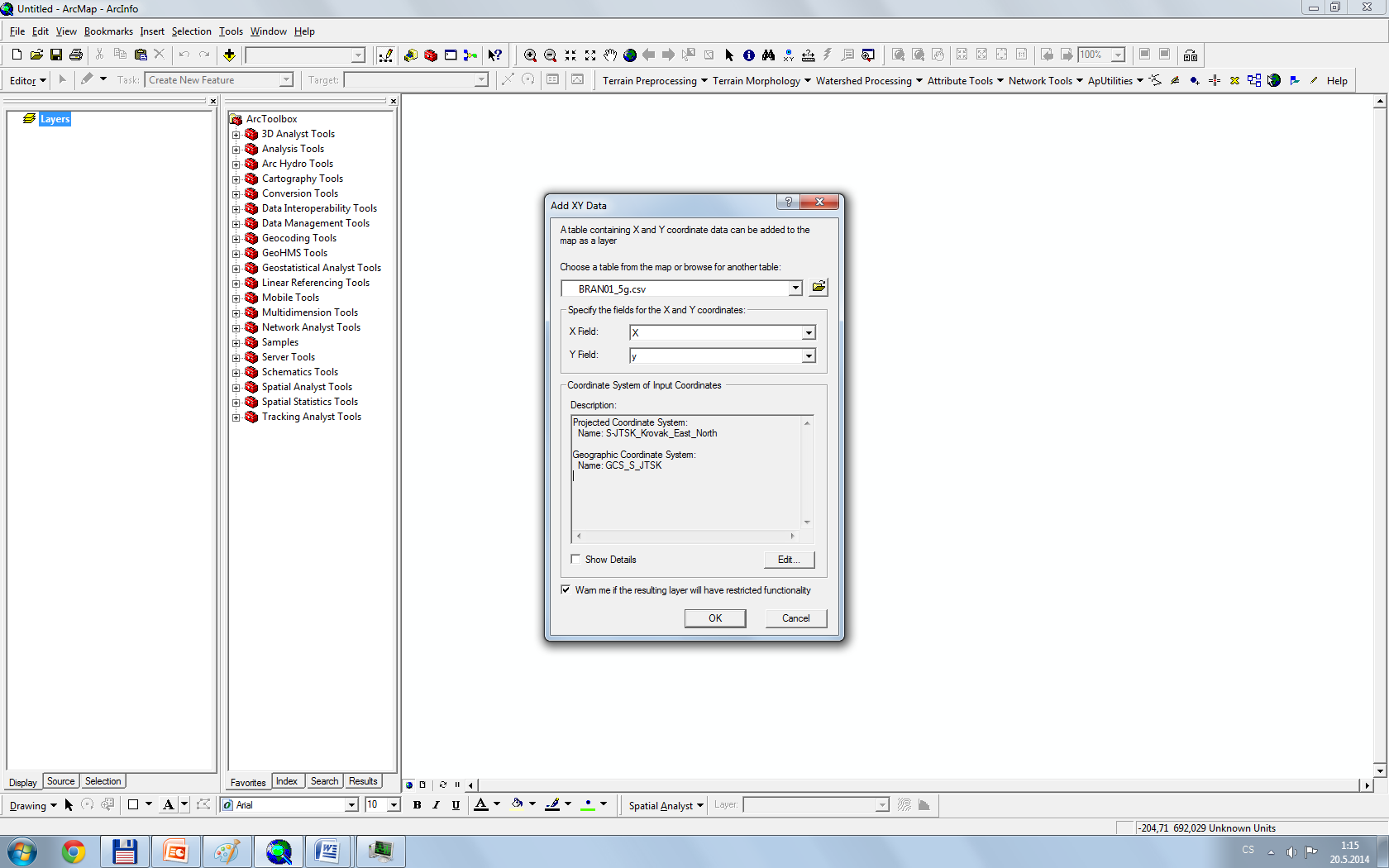 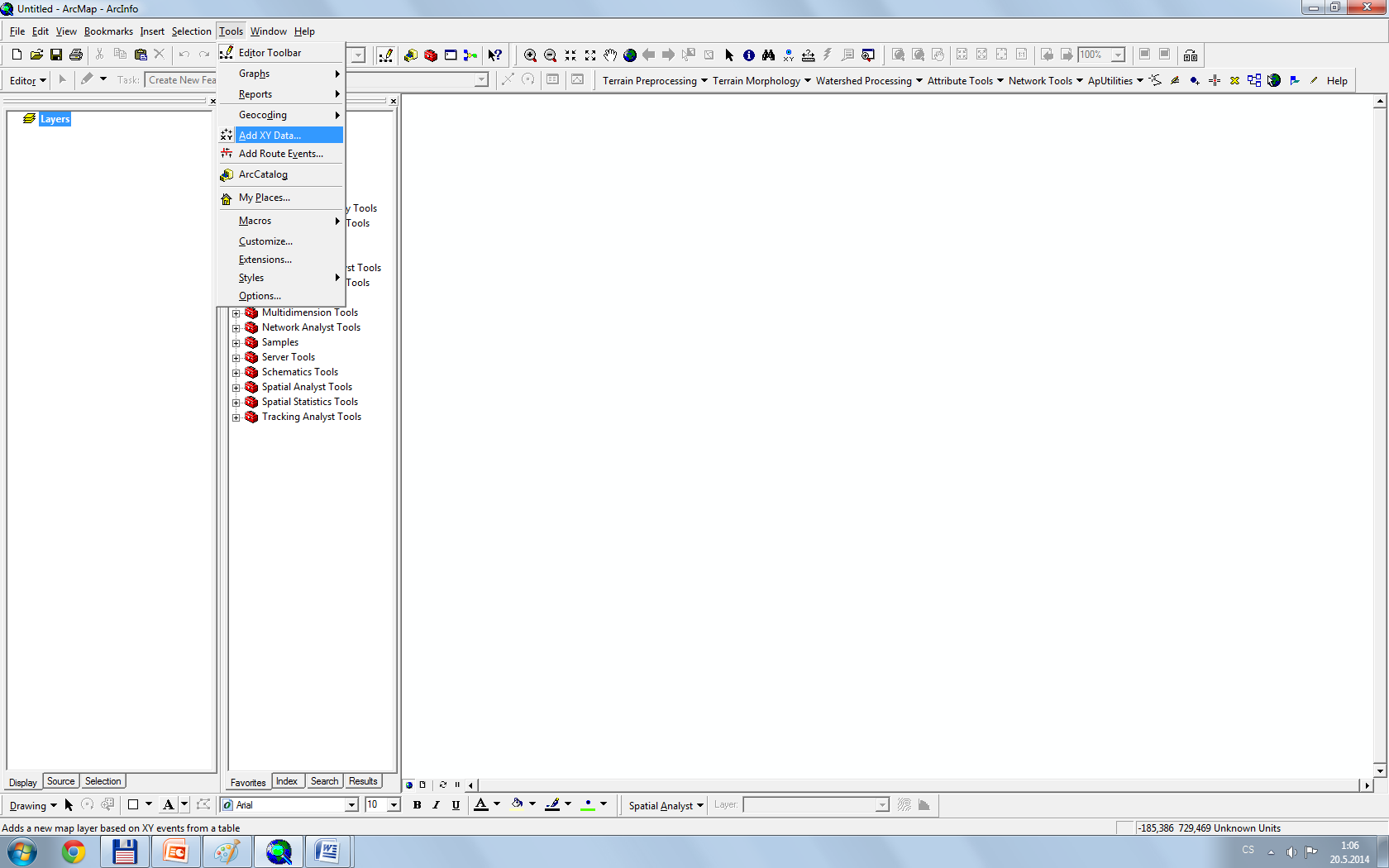 Ukázka tvorby DMT z DMR 4G v ArcGIS
B. ARC GIS – NAČTENÍ DAT
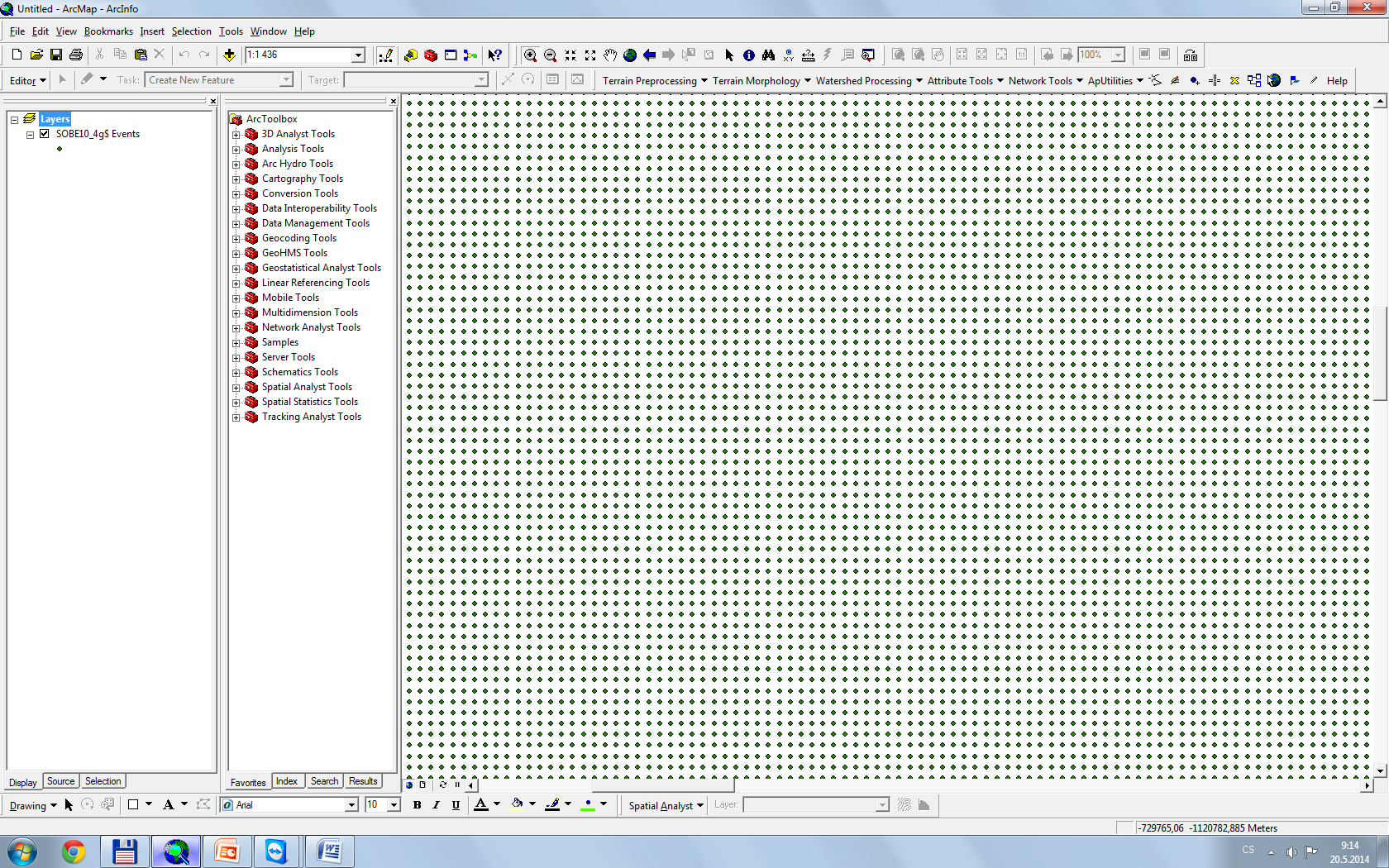 Ukázka tvorby DMT z DMR 4G v ArcGIS
C. ARC GIS TVORBA DMT
- Využití Spatial Analyst
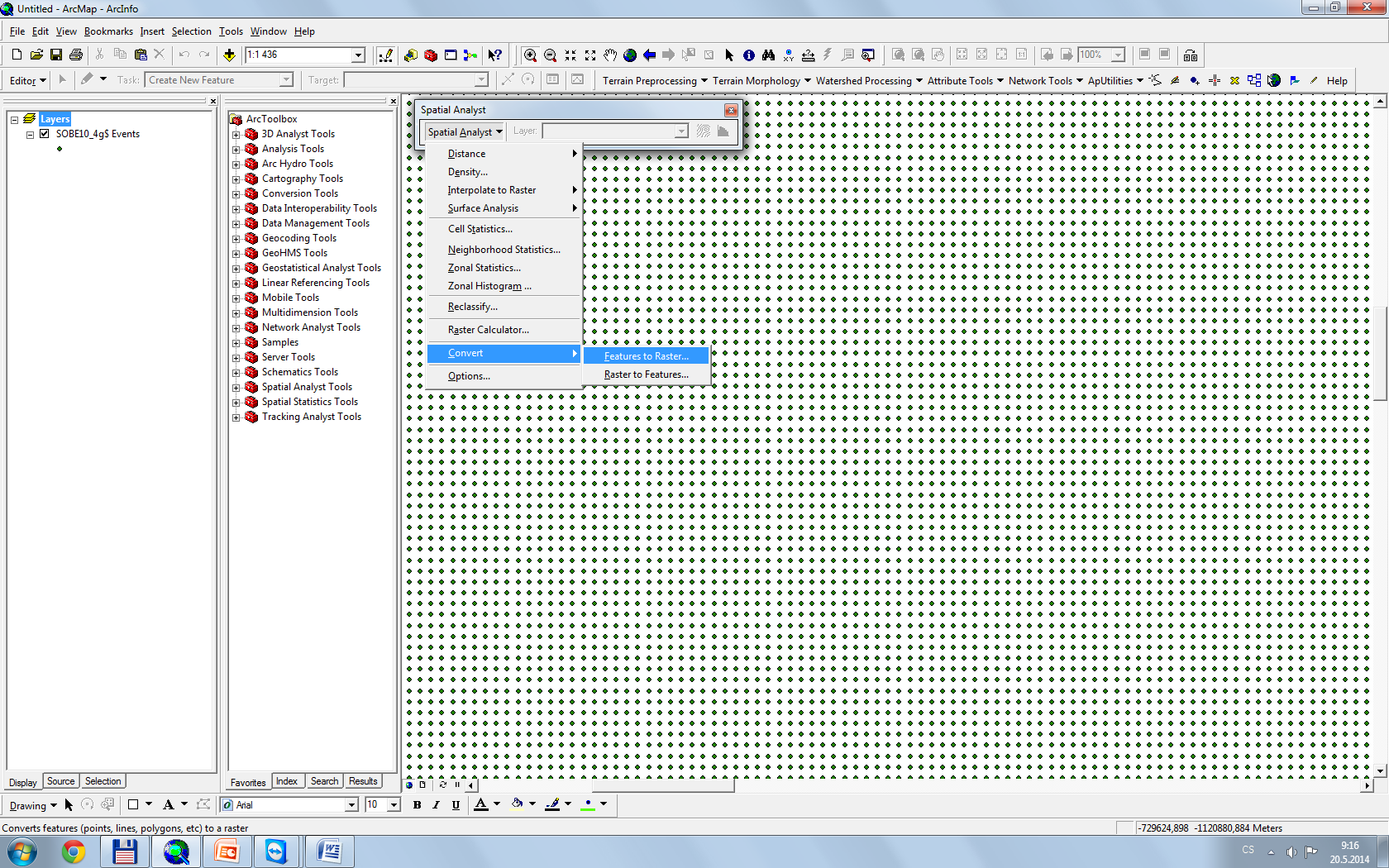 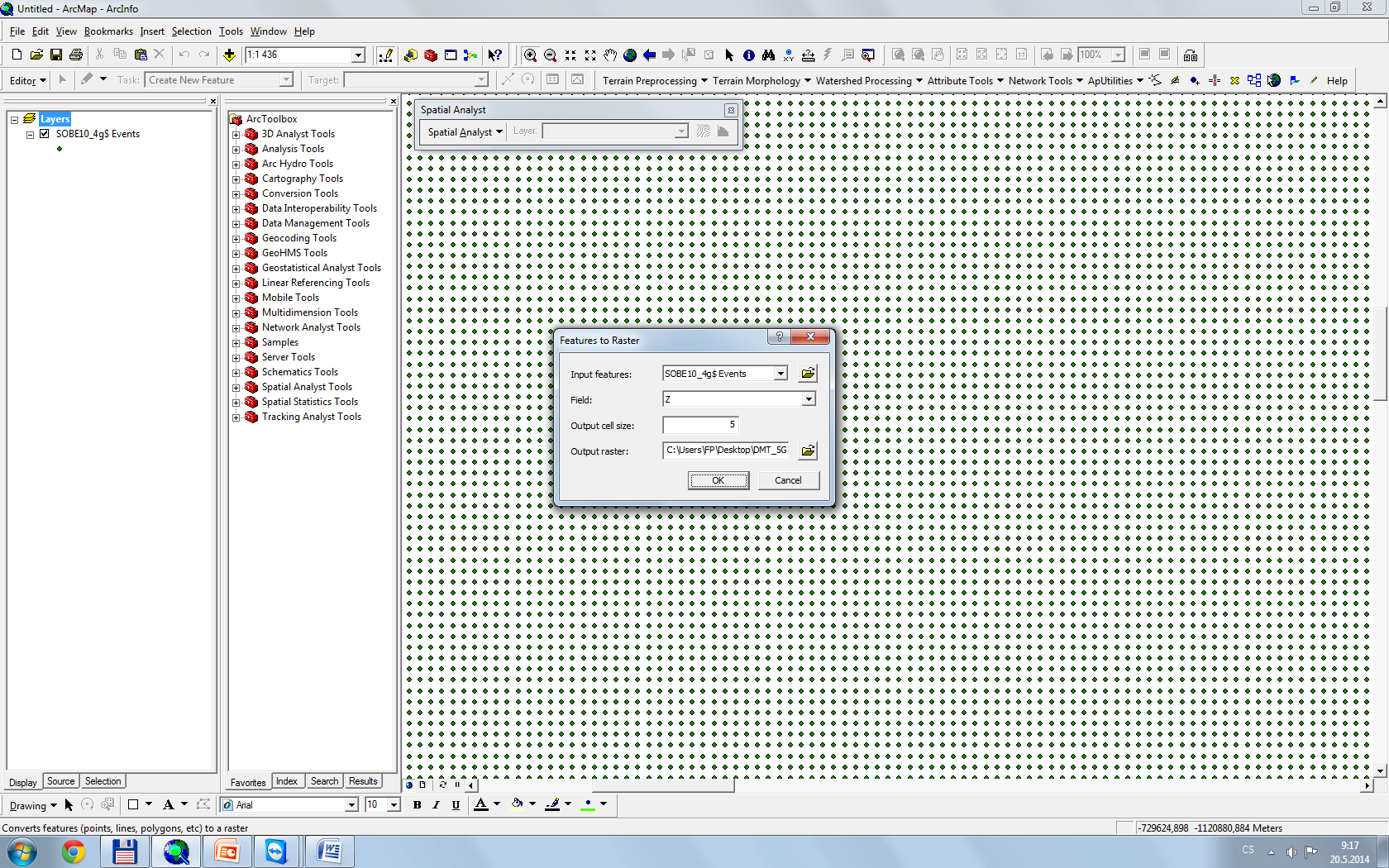 Ukázka tvorby DMT z DMR 4G v ArcGIS
C. ARC GIS – TVORBA DMT
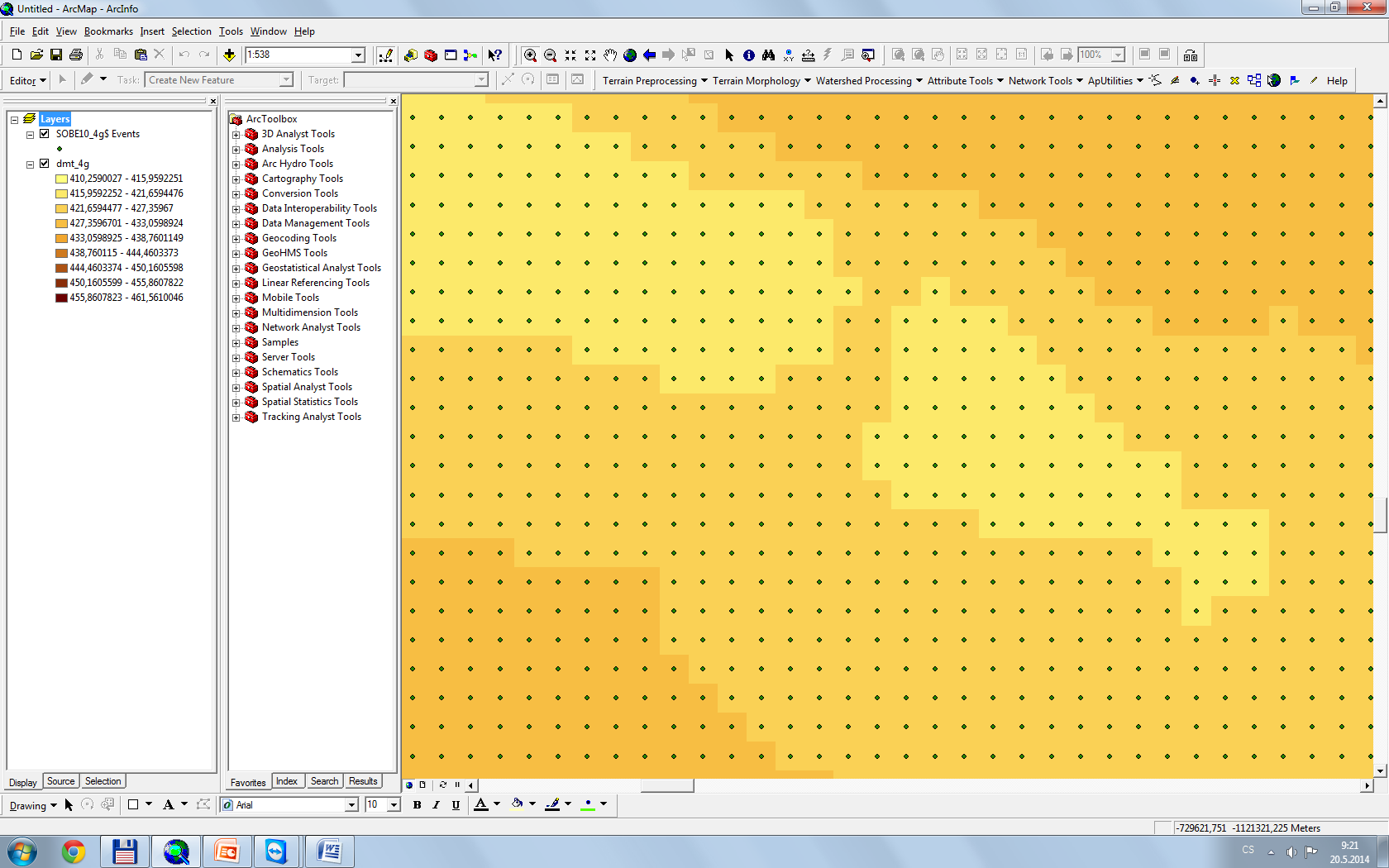 Ukázka tvorby DMT z DMR 5G v ArcGIS
B. ARC GIS – NAČTENÍ DAT
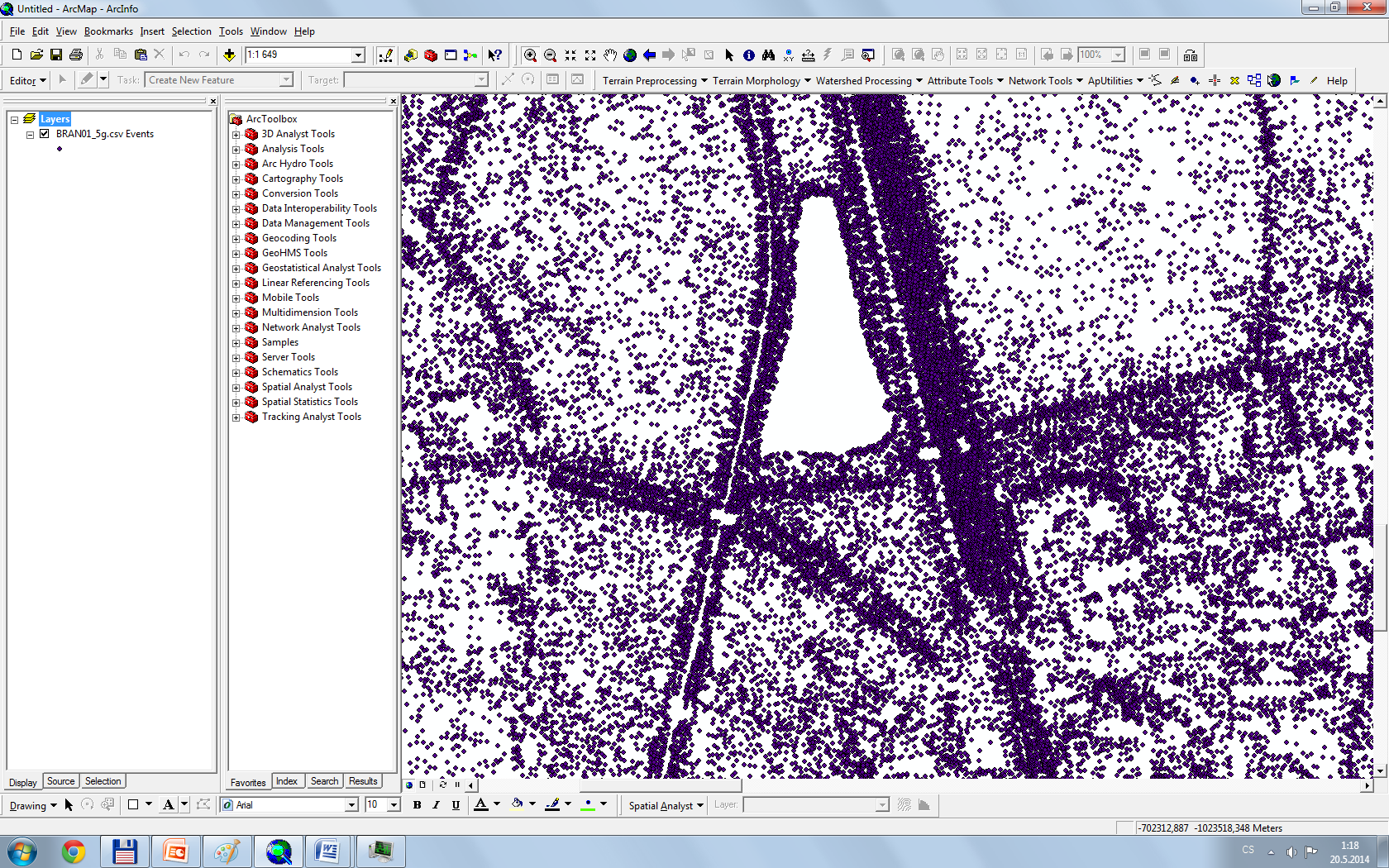 Ukázka tvorby DMT z DMR 5G v ArcGIS
C. ARC GIS – TVORBA TIN
- Využití 3D Analyst
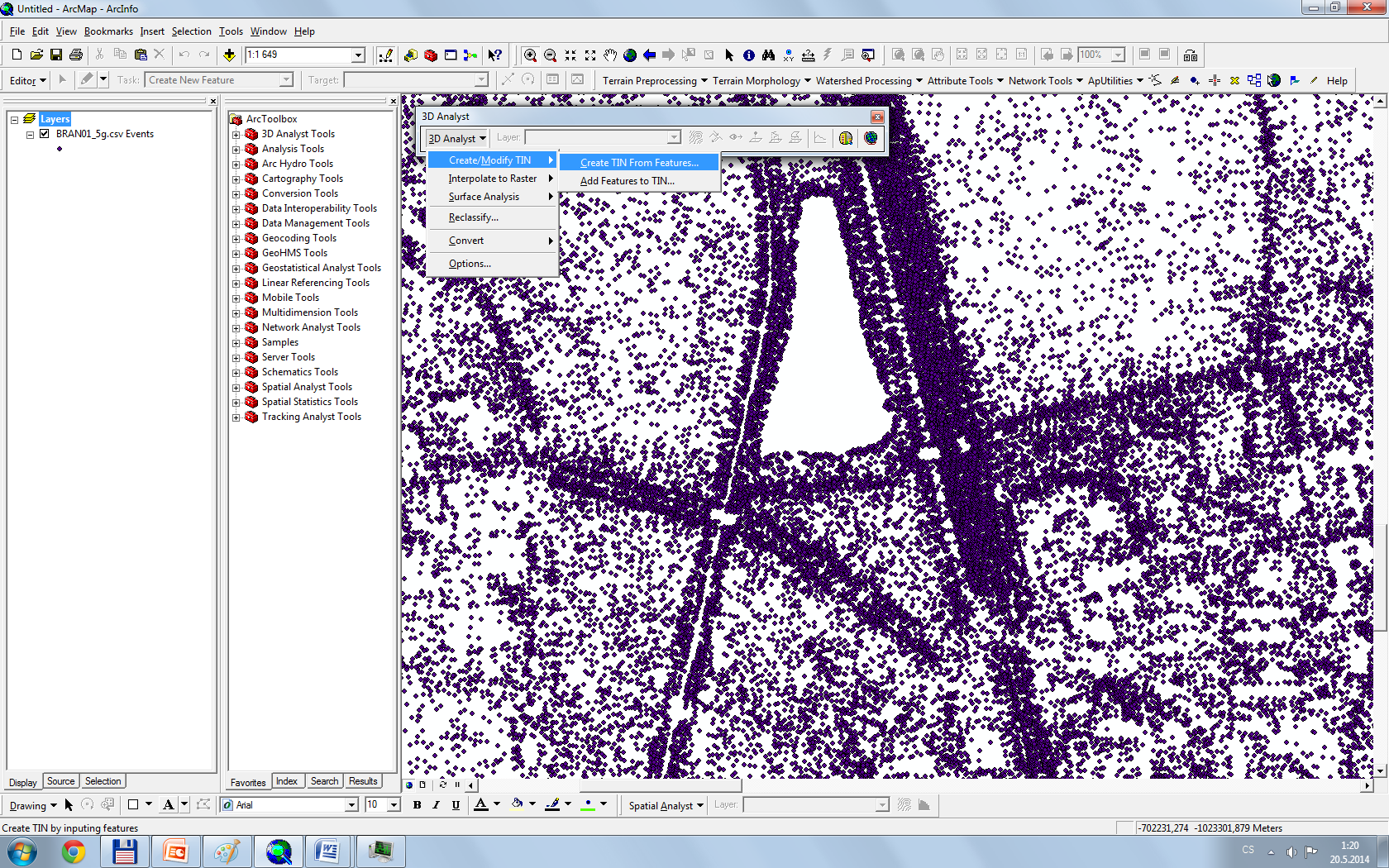 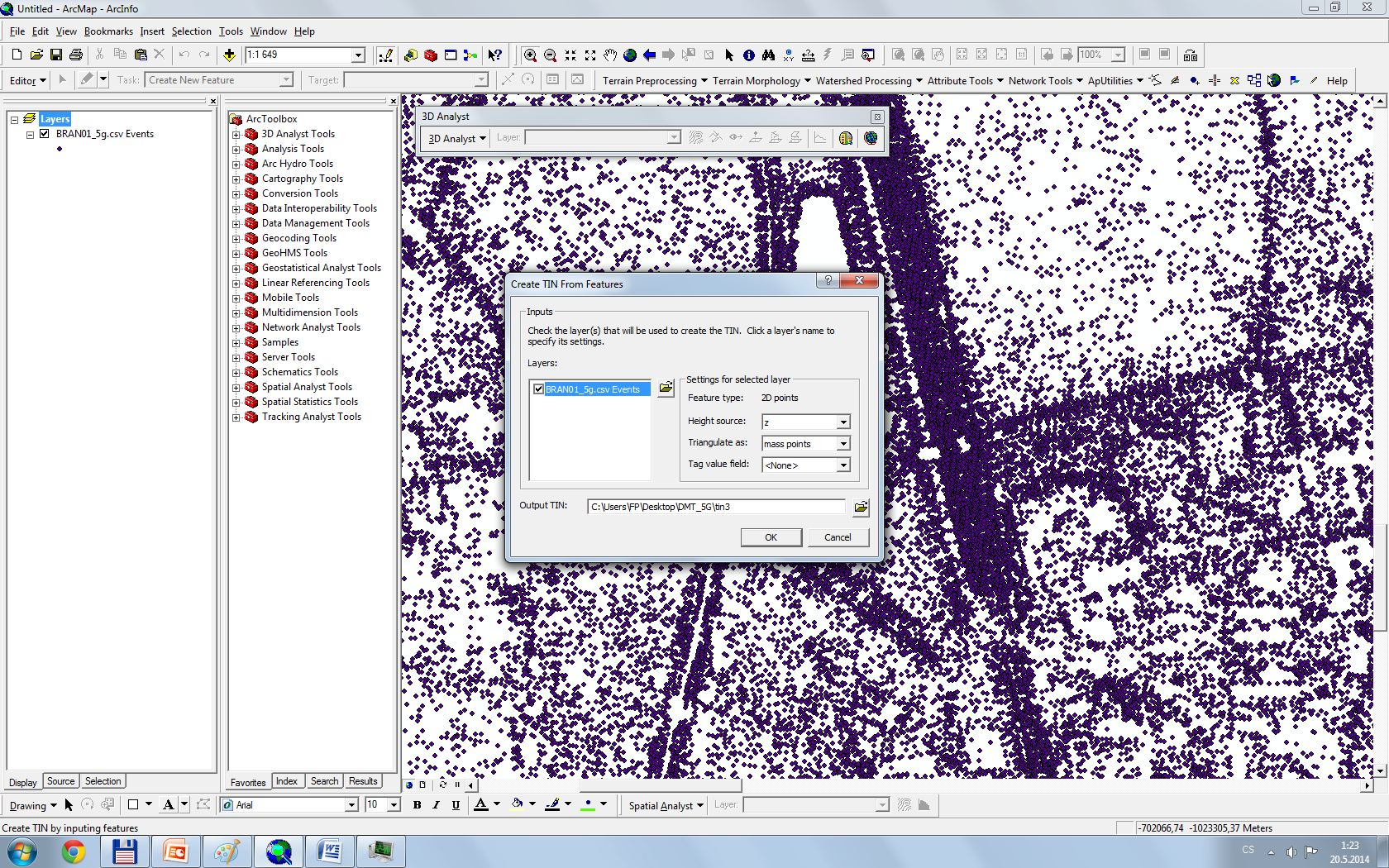 Ukázka tvorby DMT z DMR 5G v ArcGIS
C. ARC GIS – TVORBA TIN
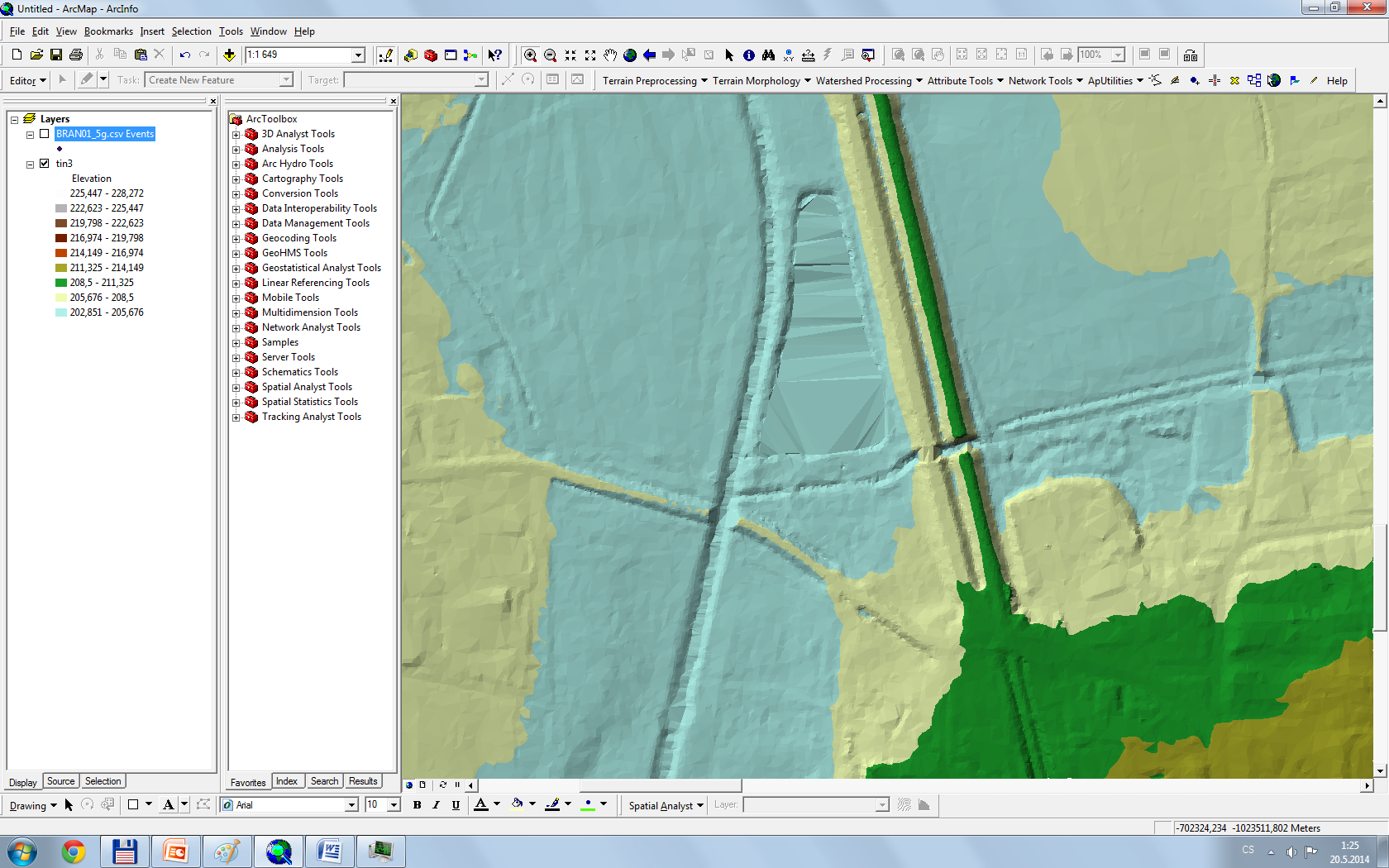 Ukázka tvorby DMT z DMR 5G v ArcGIS
C. ARC GIS – PŘEVOD TIN NA RASTR
- Využití 3D Analyst
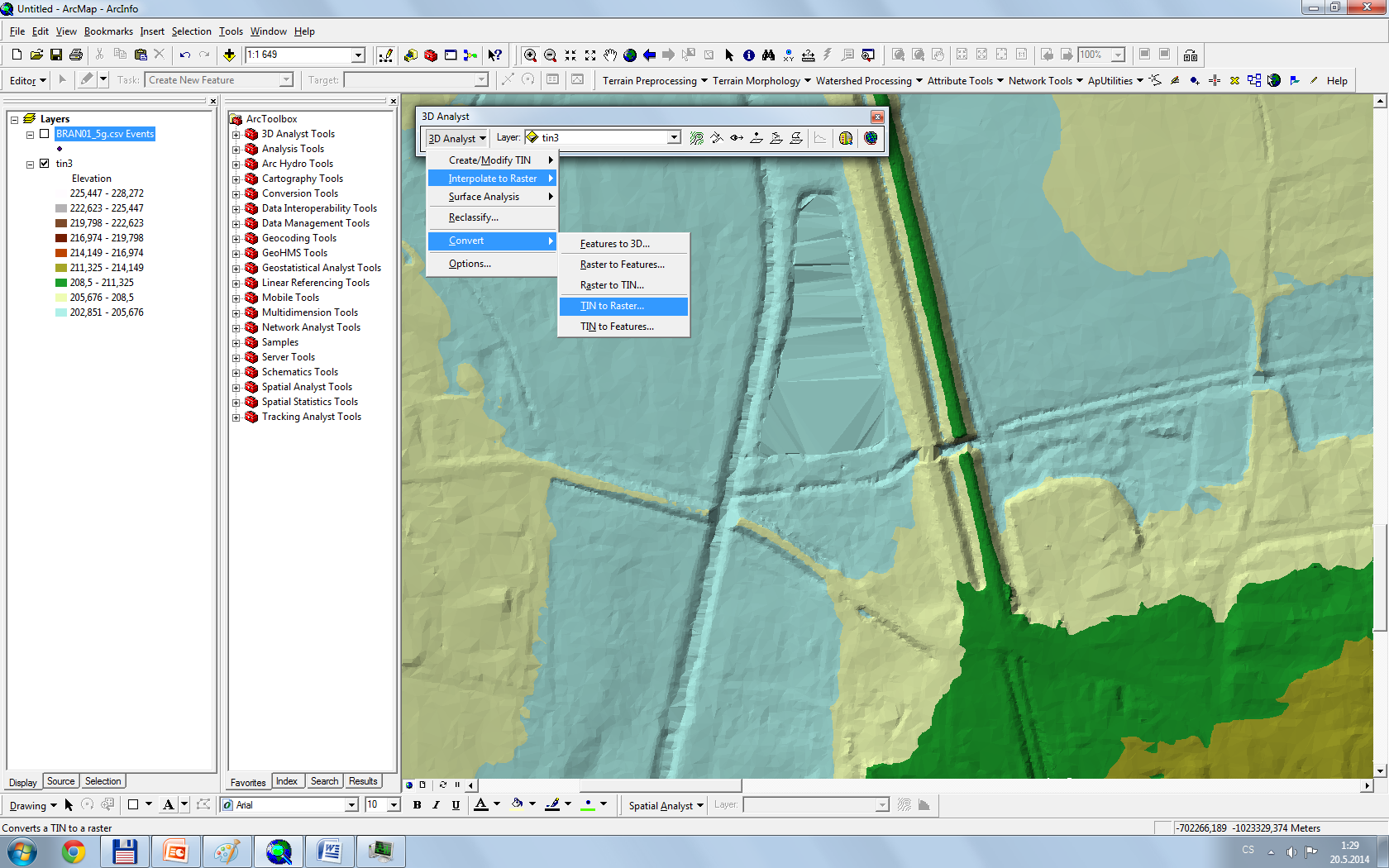 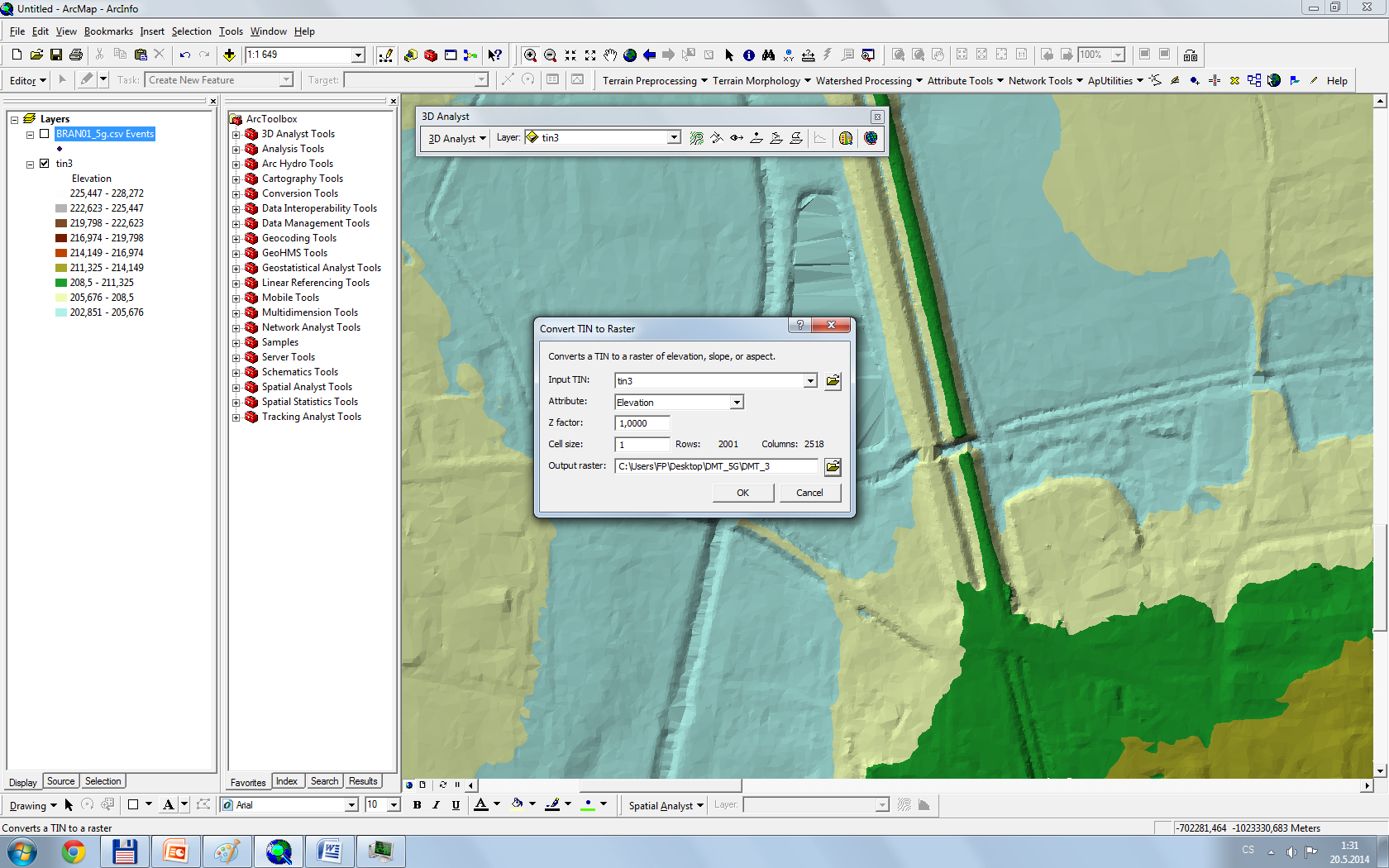 Ukázka tvorby DMT z DMR 5G v ArcGIS
D. ARC GIS – PŘEVOD TIN NA RASTR
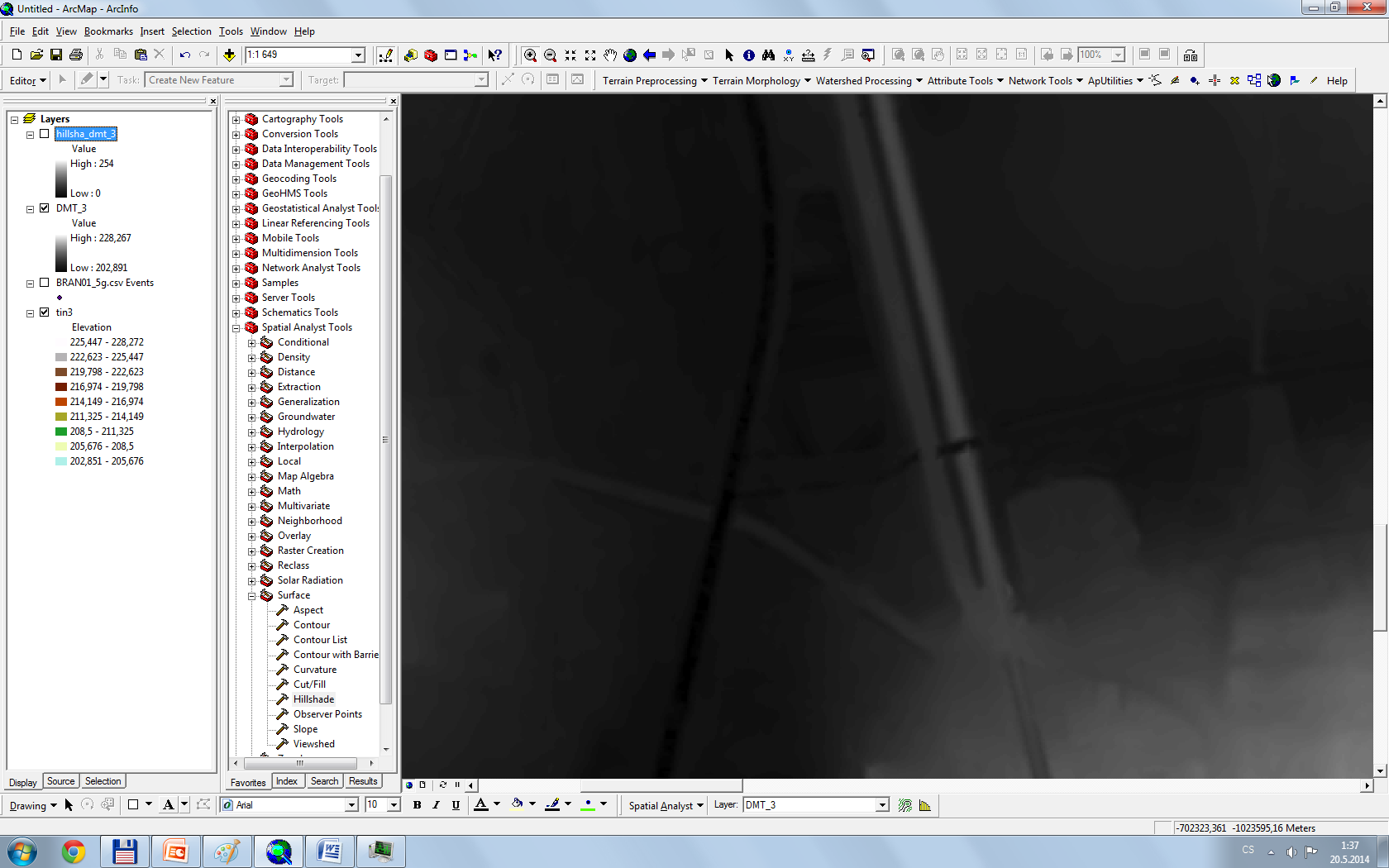 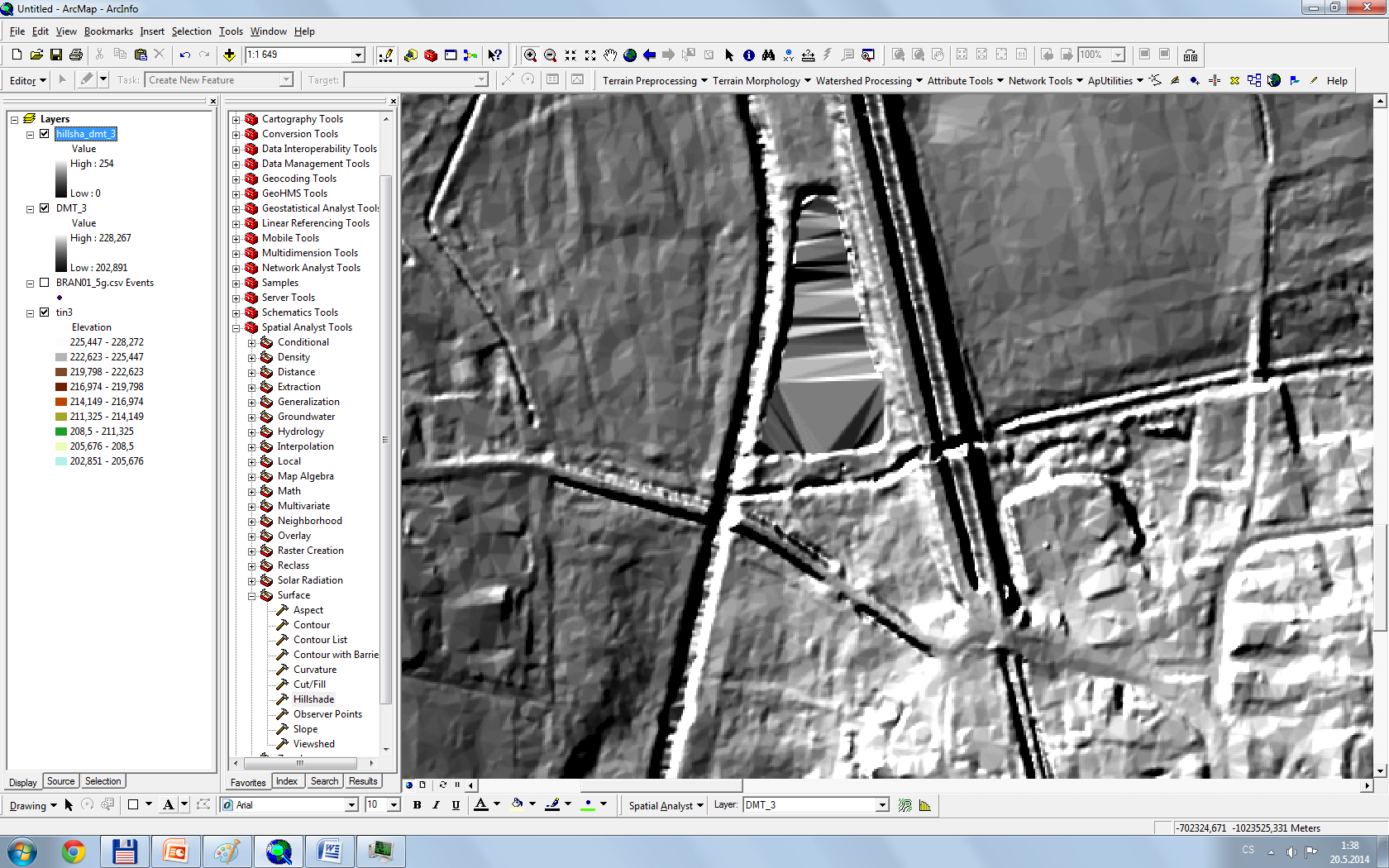 Ukázka tvorby DMT z DMR 5G v ArcGIS
D. ARC GIS – PŘEVOD TIN NA RASTR
- Princip převodu/interpolace
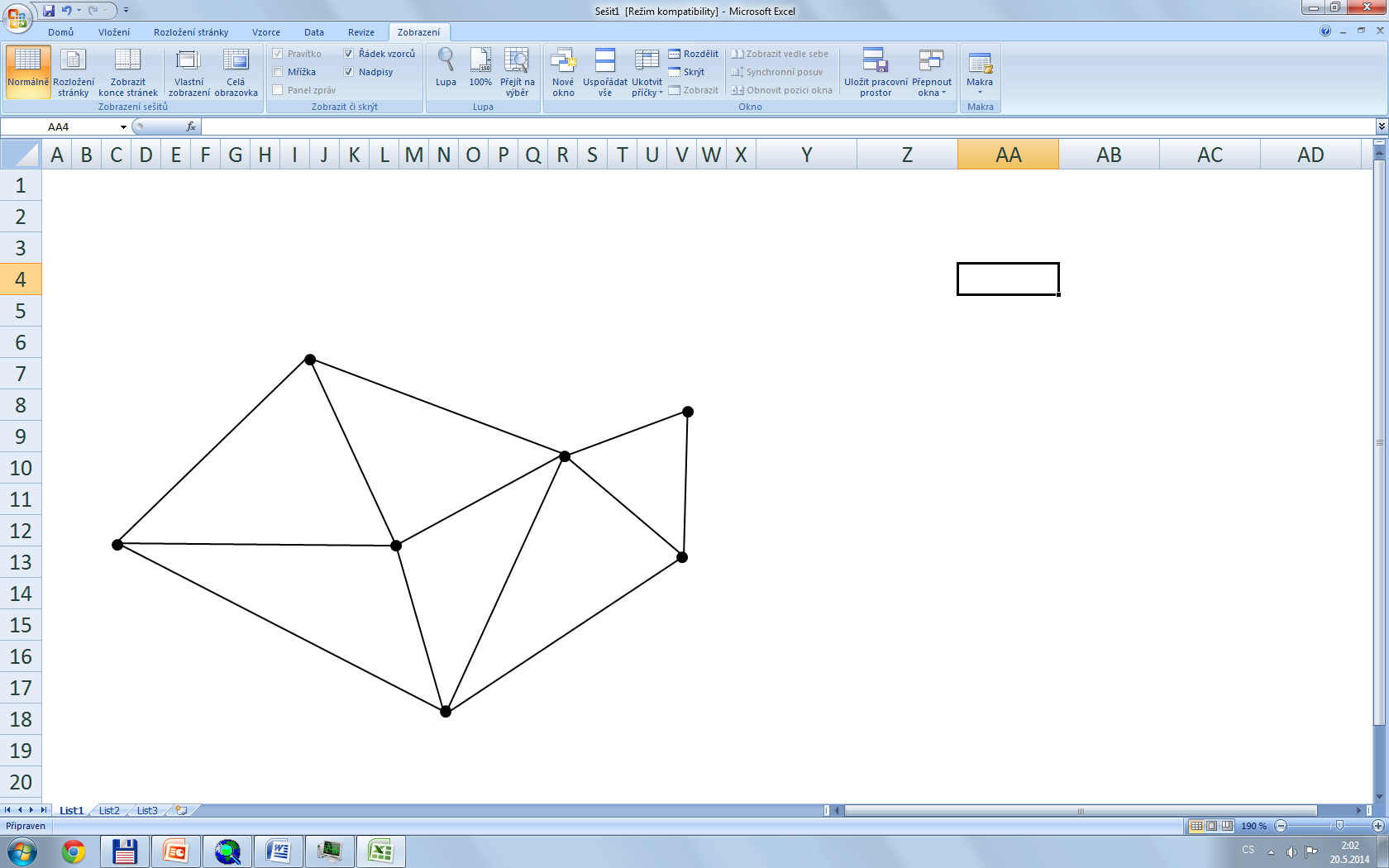 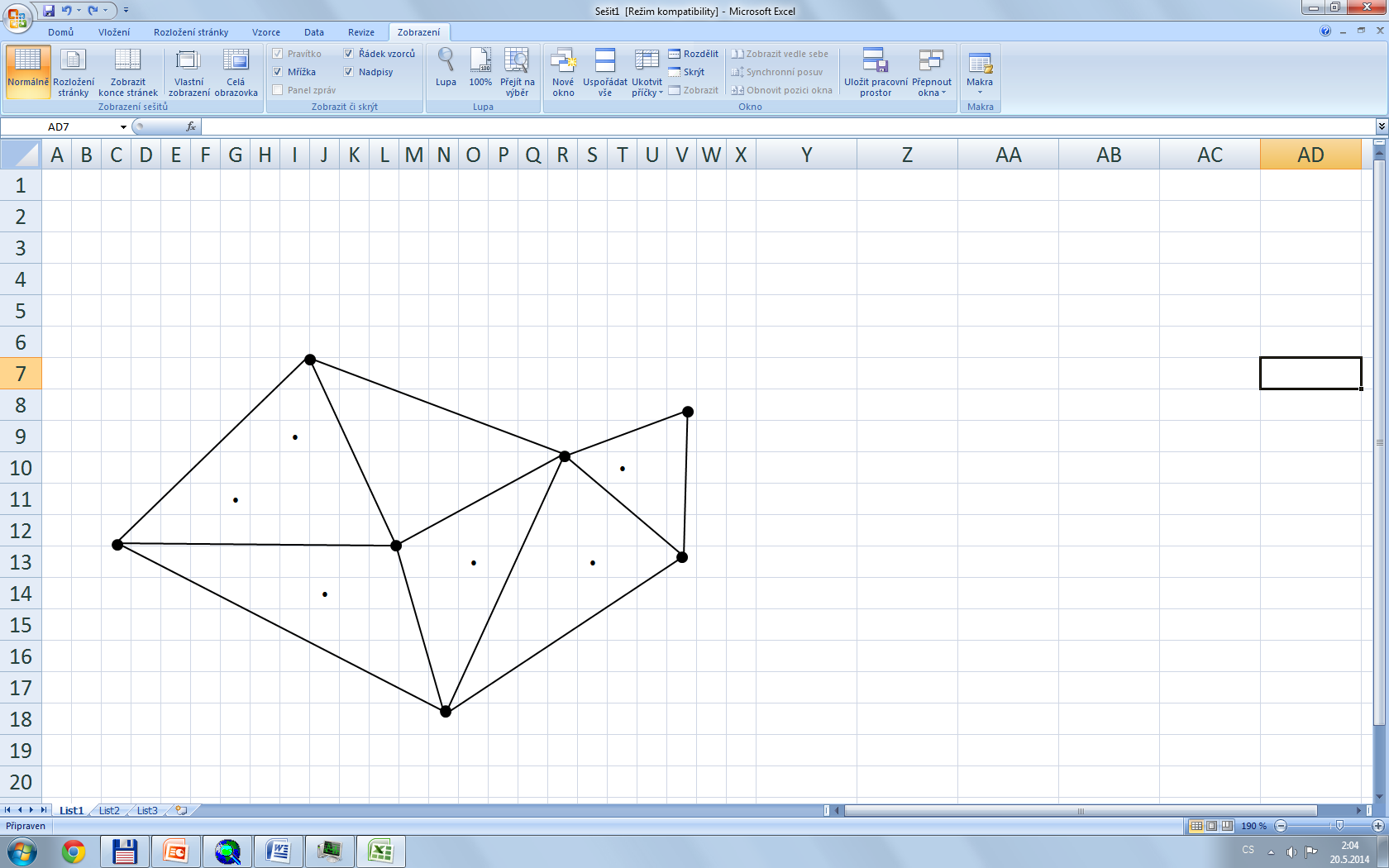